3
Вам не стыдно?
1
Собака и котенок
Спасение котенка
2
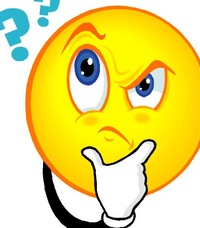 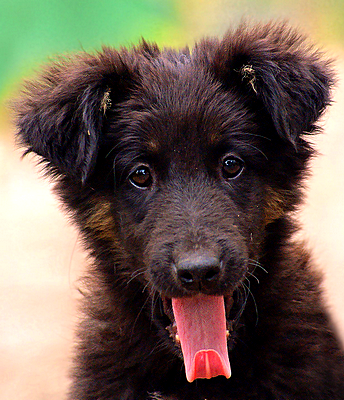 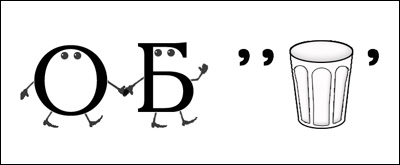 Слоны умны,
Слоны смирны,
Слоны спокойны и сильны.
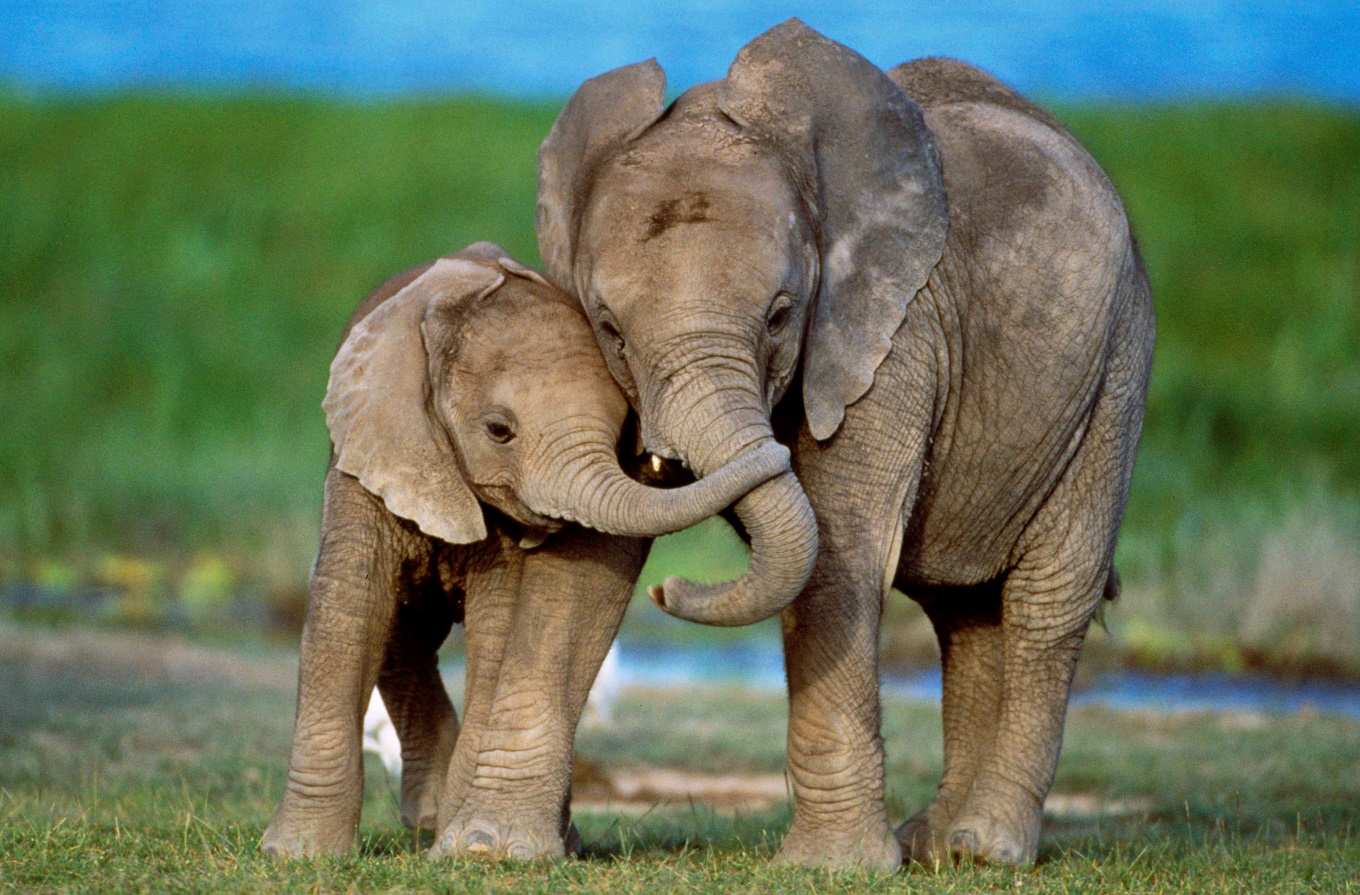 ро-га 	ка-ре-та
ро-за 	мо-ло-ко
но-га        мо-ре
ко-за       ре-ка
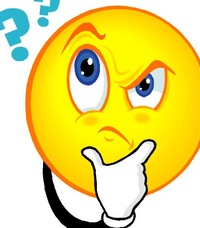 въе-дет – въедет
но-во-сёл – новосёл
сгры-зёт – сгрызёт
съест – съест